Progetto Regionale «Un dono in Comune» Sportello comuni per la donazione degli organi: le esperienze di Codroipo e del Medio Friuli
Centro Regionale Trapianti Friuli Venezia Giulia
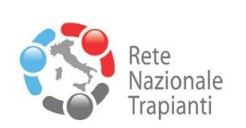 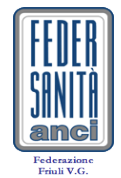 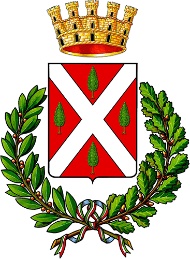 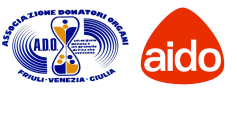 Un dono per la vita
Delibera di Consiglio Comunale del 2010
Centro regionale Trapianti FVG
Organizza specifici incontri di formazione per il personale dei Servizi Anagrafici interessati; 
Realizza e consegna ai Servizi Anagrafici coinvolti il materiale informativo; 
Fornisce i moduli utili all'espressione della volontà in merito alla donazione di organi e tessuti; 
Mette a disposizione personale specializzato per fornire approfondimenti ai cittadini che lo richiedano;
Divulga l'iniziativa sul territorio attraverso l'organizzazione di incontri pubblici, in collaborazione con le Associazioni di Volontariato, presso i Comuni coinvolti nella sperimentazione; 
Monitora il numero delle espressioni di volontà depositate presso l’Azienda Sanitaria; 
Raccoglie mensilmente, tramite i Coordinatori Locali delle ASS competenti o tramite il proprio personale, i moduli per l'espressione di volontà compilati e resi ai Servizi Anagrafici, destinati all'inserimento nel Sistema Informativo Trapianti;
Raccoglie i dati, analizza i risultati della sperimentazione e li rende disponibili a tutti i soggetti coinvolti.
Ruolo degli ufficiali dell’anagrafe
Segnalare tempestivamente al Centro Regionale eventuali difficoltà e contribuire alla messa a punto delle procedure;
Distribuire il materiale informativo a ciascun cittadino maggiorenne che si rechi al Servizio Anagrafico per richiedere il rilascio o il rinnovo della Carta d'Identità; Distribuire la brochure a ciascun cittadino maggiorenne assieme al modulo di espressione della volontà;
Acquisire l’espressione di volontà e imputare i dati nel data base SIT;
Garantire, in ogni caso, la libera espressione della volontà di ciascuno, evitando considerazioni che possano influenzare l'orientamento o la decisione del singolo cittadino;
Tranquillizzare i cittadini sul fatto che non c'è bisogno di decidere in fretta perché non esiste un limite di tempo per la consegna del modulo; 
Precisare che il modulo va riconsegnato all'Ufficio Anagrafe; 
Rassicurare che la scelta di donare organi e tessuti non è irreversibile e può essere cambiata in ogni momento; 
Indicare i referenti in cui il cittadino potrà fare affidamento, per ottenere ulteriori informazioni sulla tematica; 
Verificare la compilazione corretta e completa dei moduli resi; 
Apporre il timbro del comune e la firma e fornire al cittadino una fotocopia del modulo compilato; 
Inserire i moduli raccolti nella busta con il logo della Regione, custodirli presso i locali del Servizio Anagrafico e consegnarli al personale del Centro Regionale Trapianti.
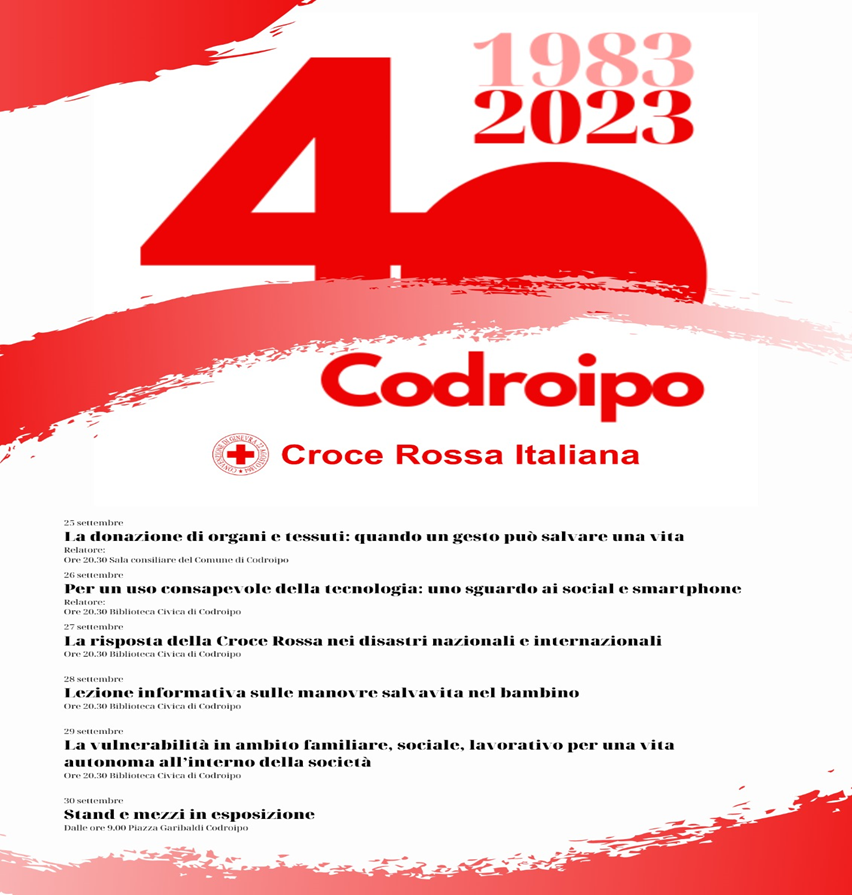 Ultime iniziative a Codroipo: «La donazione di organi e tessuti: quando un gesto può salvare la vita»                                               23.09.2023, conferenza a cura del gruppo della Croce Rossa di Codroipo – sezione di Udine
Ultime iniziative:
Riunione informativa di aggiornamento 23.11.2023 con i funzionari degli uffici anagrafe dei 14 comuni di:

Camino al Tagliamento, Varmo, Rivignano, Mereto di Tomba. Sedegliano, Bertiolo,  Lestizza, Talmassons, Flaibano, Basiliano, Castions di Strada, San Vito al  Tagliamento, Casarsa, Dignano. 

in collaborazione con Centro Regionale Trapianti FVG
Qualche numero: richieste CI e consensi
Grazie per l’attenzione